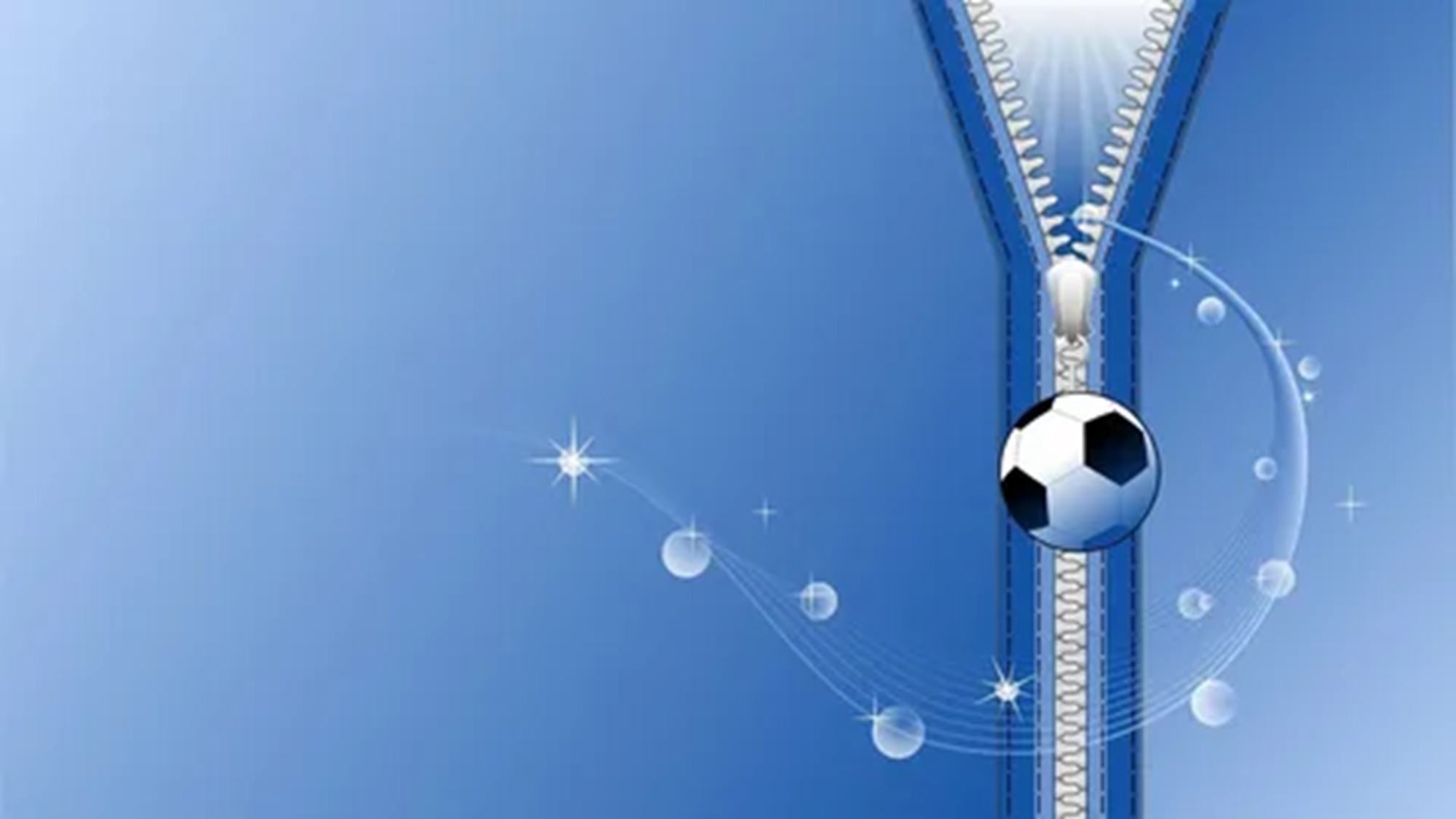 МБДОУ детский сад «Оленёнок»
Физкультурное занятие для детей старших групп

«Капельки 
Неваляшки»

                                        Инструктор по физическому     воспитанию
                                        Аншаков В.А.
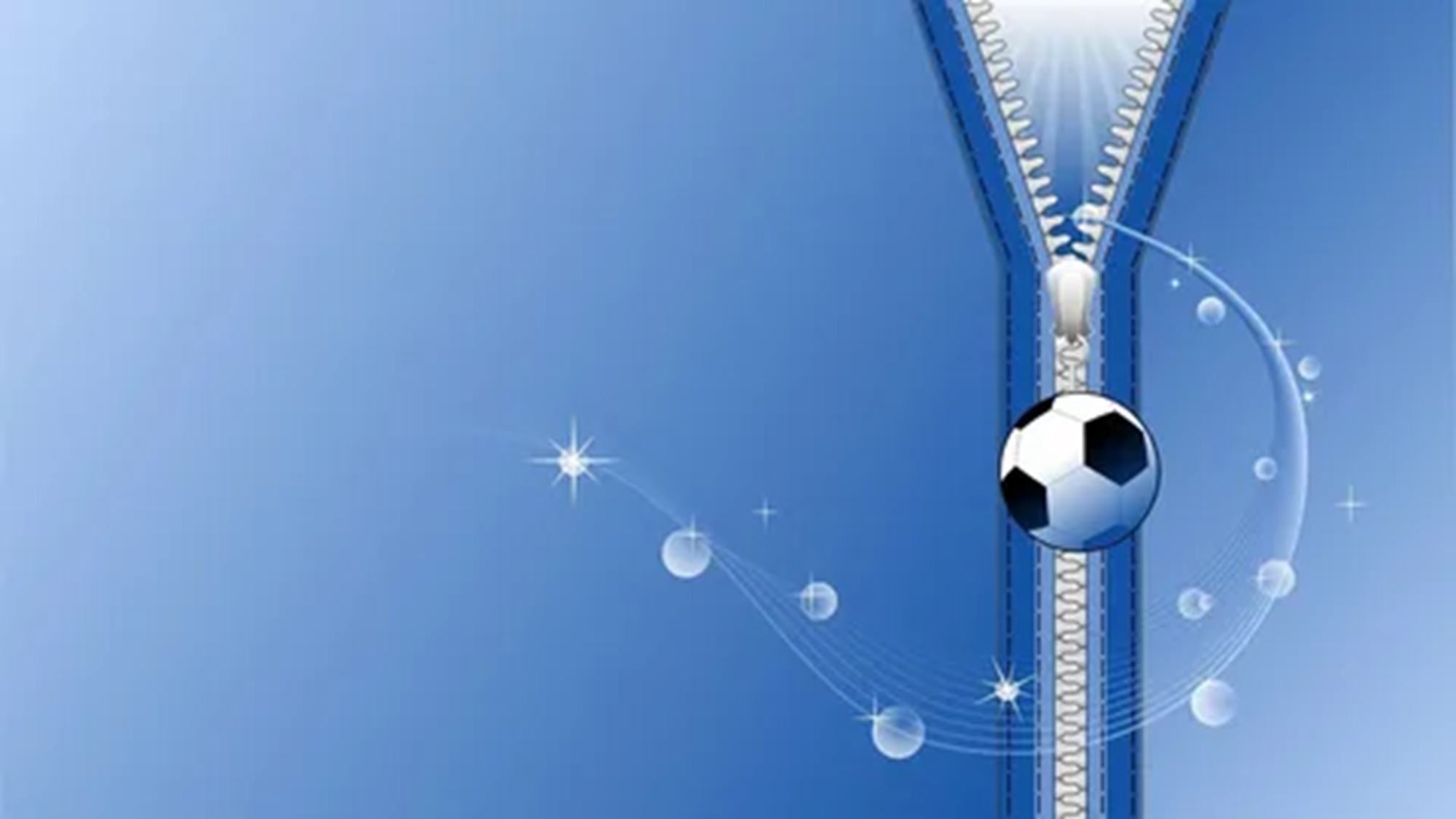 Задачи:-Упражнять детей в ходьбе и бегу между предметами;-разучить метание в вертикальную цель; - упражнять в лазание под палку и перешагивании через нее.
Ход проведения.
Вводная часть: Построение в шеренгу. Проверка осанки и равнения. Ходьба и бег между предметами (скамейками). Перестроение в три колоны справа от гимнастической скамейки 
Основная часть:
Общеразвивающие упражнения /ОРУ/.
Основные виды движения /ОВД/
Подвижная игра
Заключительная часть:
Рефлексия:
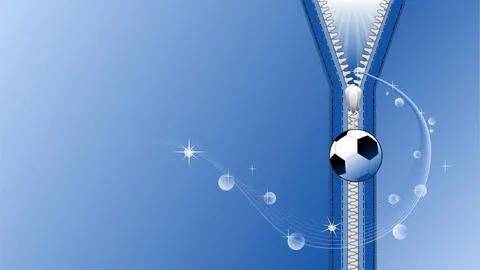 ОРУ на гимнастической скамейке.
1.И.п- сидя верхом на скамейке. Руки на пояс. 1- руки в стороны; 2- руки за голову; 3- руки в стороны; 4- вернуться в исходное положение.
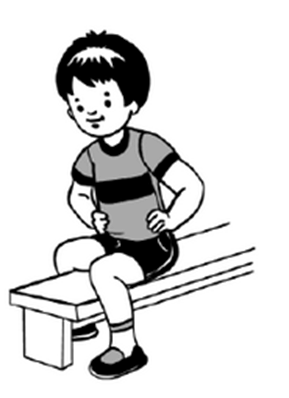 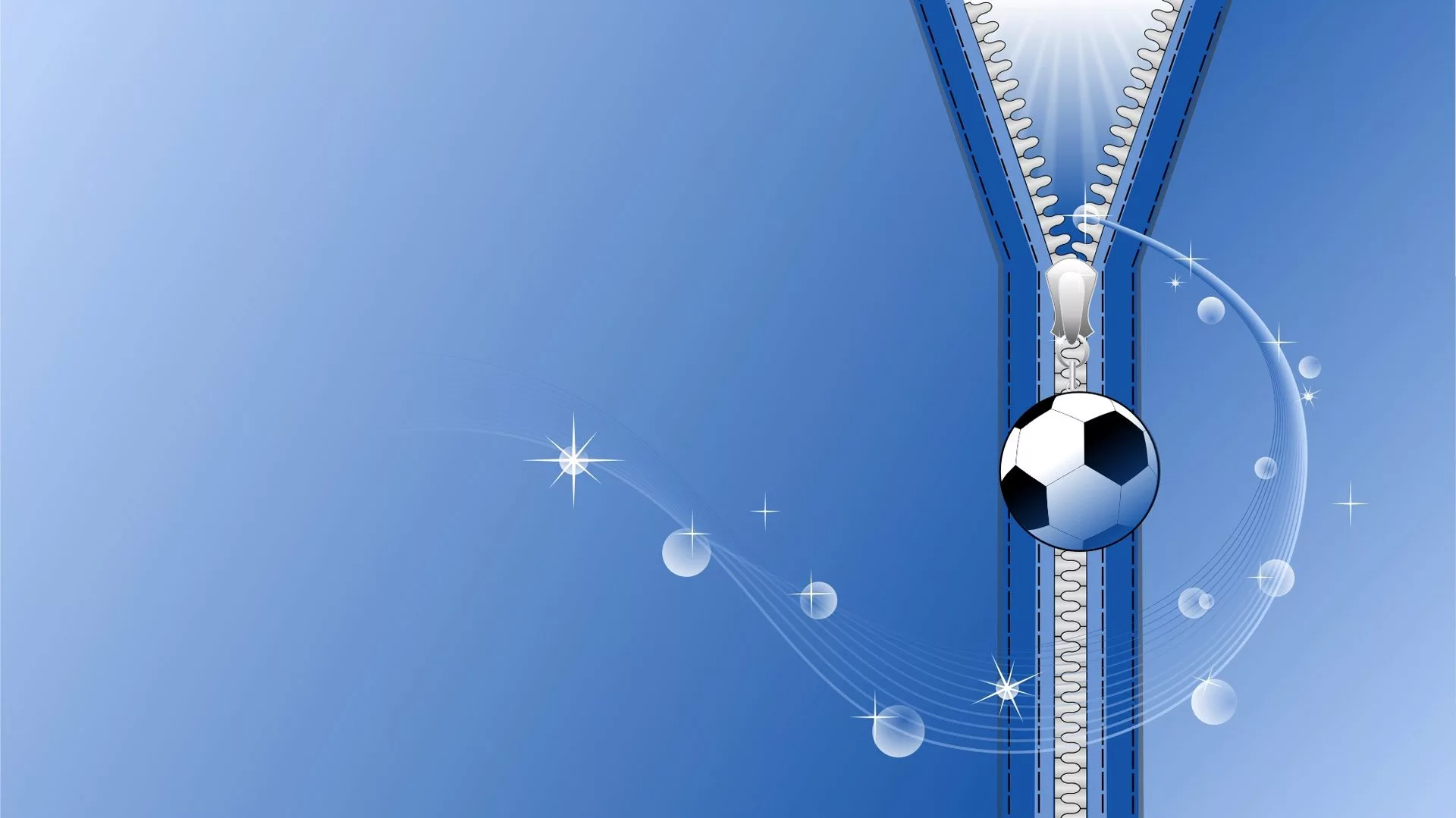 2.И.п- сидя верхом на скамейке, руки на пояс. 1- руки в стороны; 2- наклон в право, коснуться пола; 3- выпрямиться; 4- исходное положение.
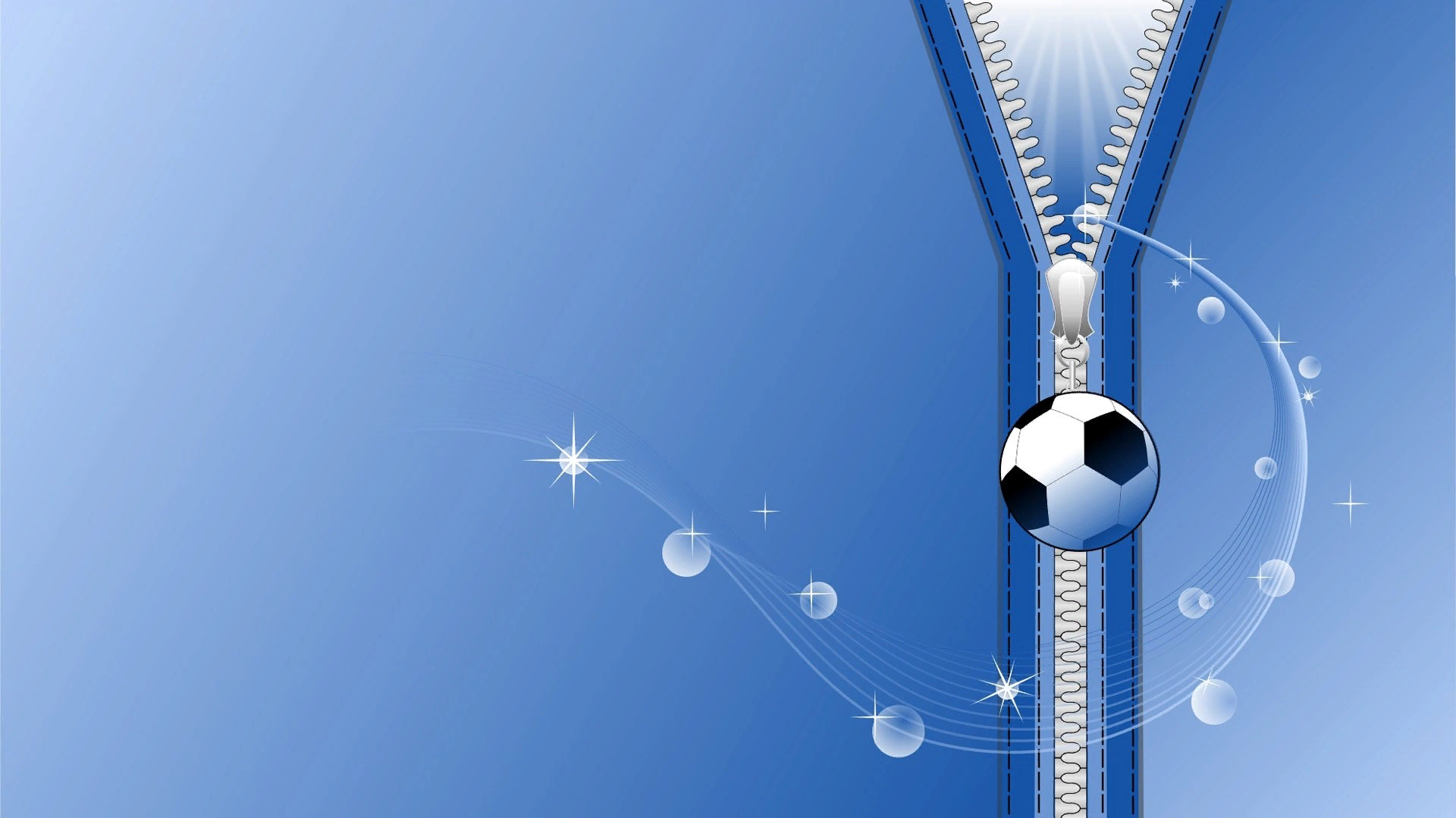 3.И.п- сидя верхом на скамейке, руки за голову; 1- поворот вправо (влево); 2- вернуться в исходное положение.
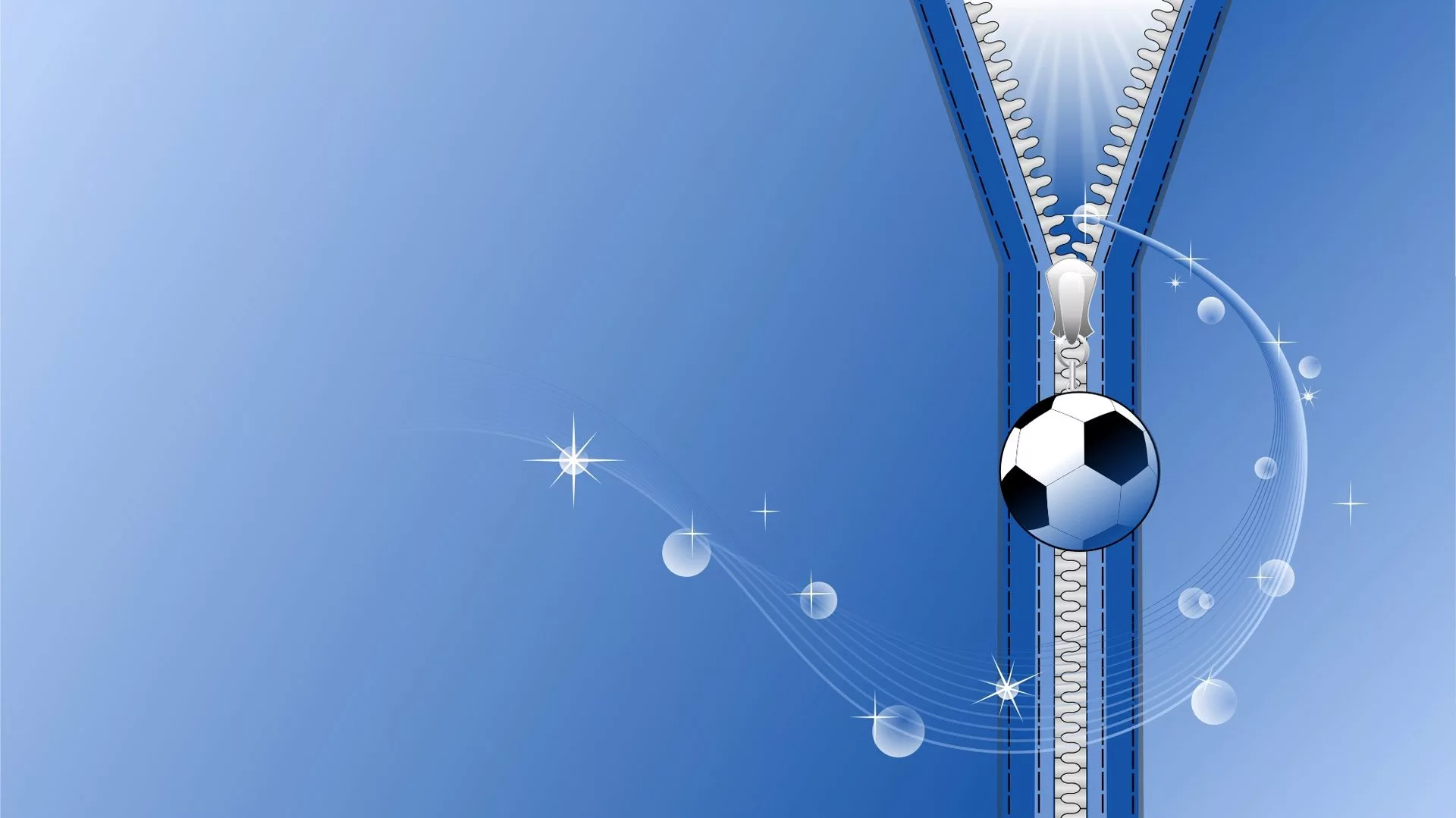 4.И.п- лежа перпендикулярно скамейке, хват руками за край скамейки. 1-2- поднять прямые ноги вперед- вверх; 3-4- исходное положение.
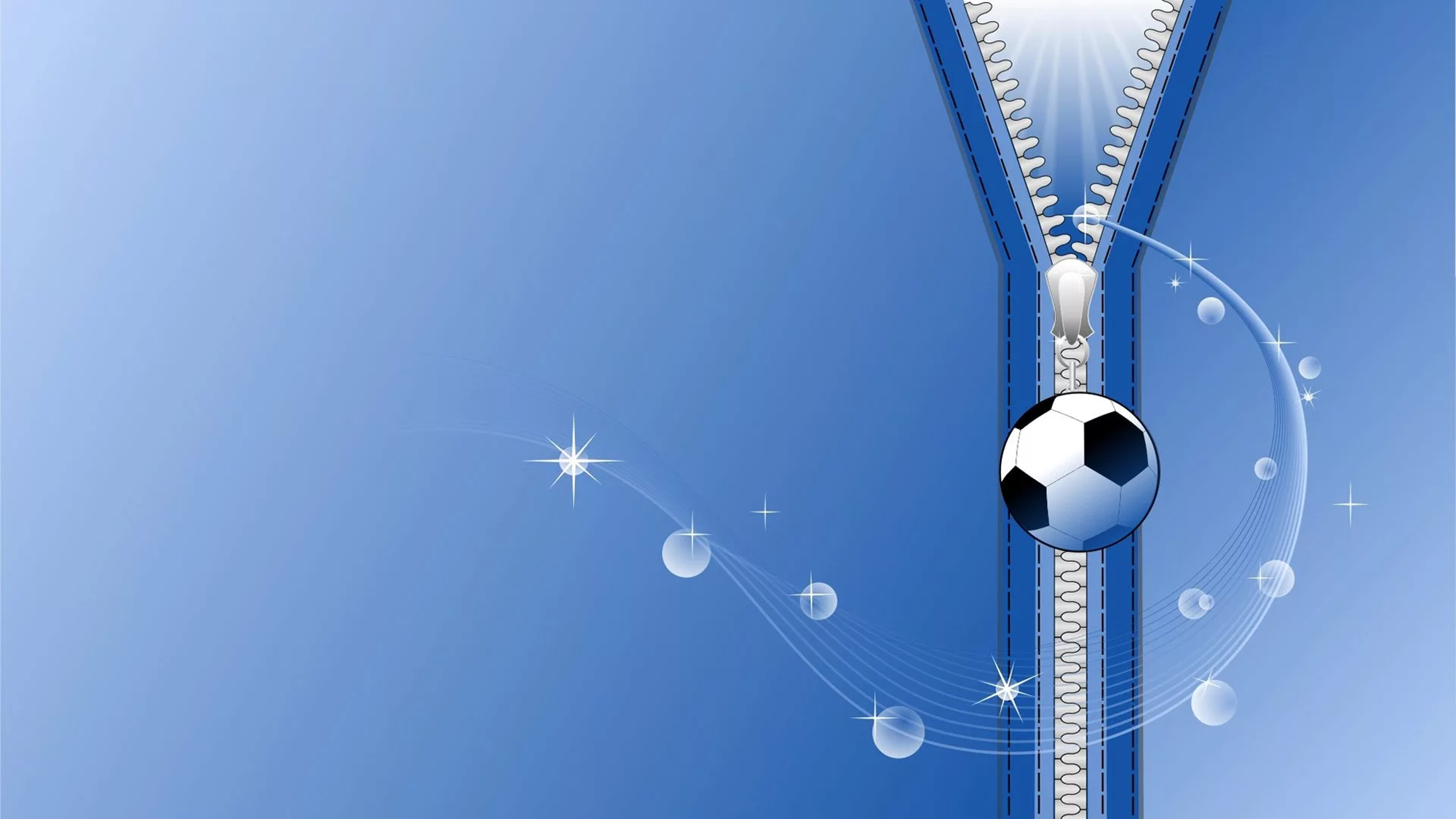 5.И.п- стоя сбоку от скамейки, руки на пояс. 1-2-присесть, руки вперед; 3-4- исходное положении.
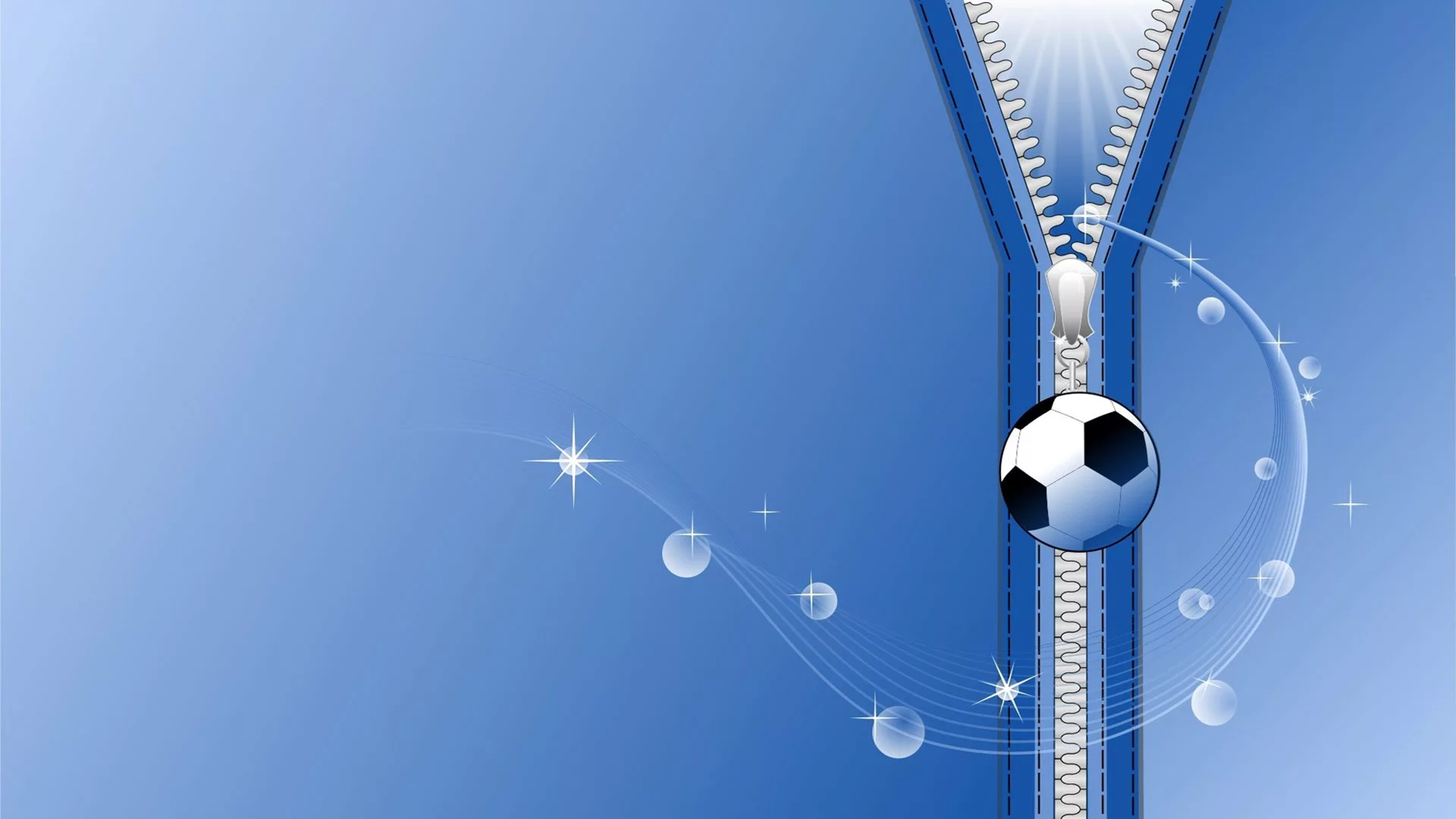 6.И.п- стоя боком к скамейке, руки вдоль туловища. На счет 1-8 прыжки на двух ногах вдоль скамейки; поворот кругом, повторить прыжки.
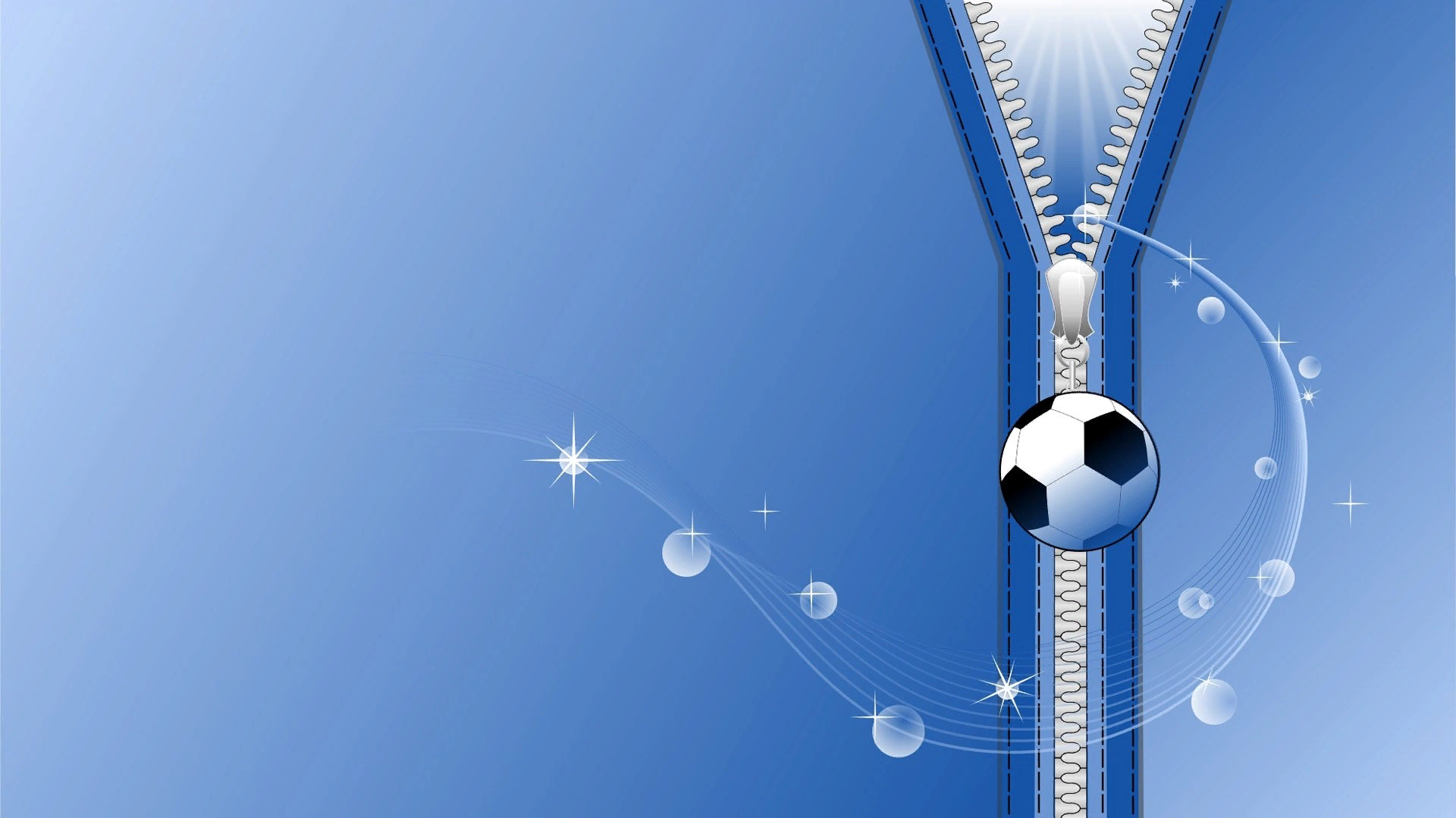 Основные виды движения
1.  Метание мешочков в вертикальную цель правой и левой рукой (от плеча) с расстояния 2,5м (5-6раз)
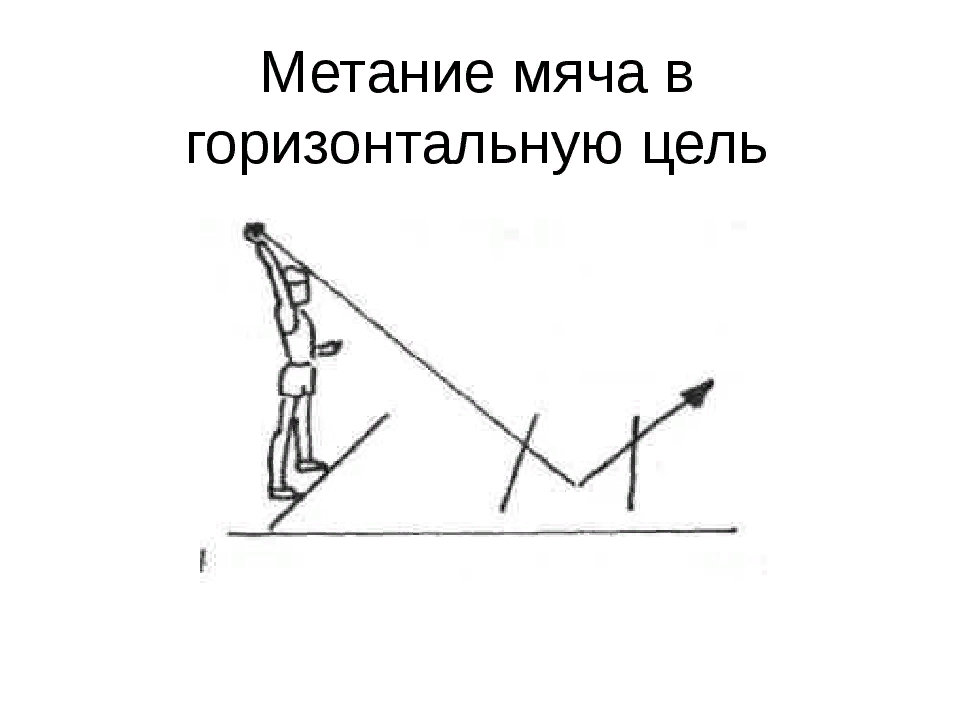 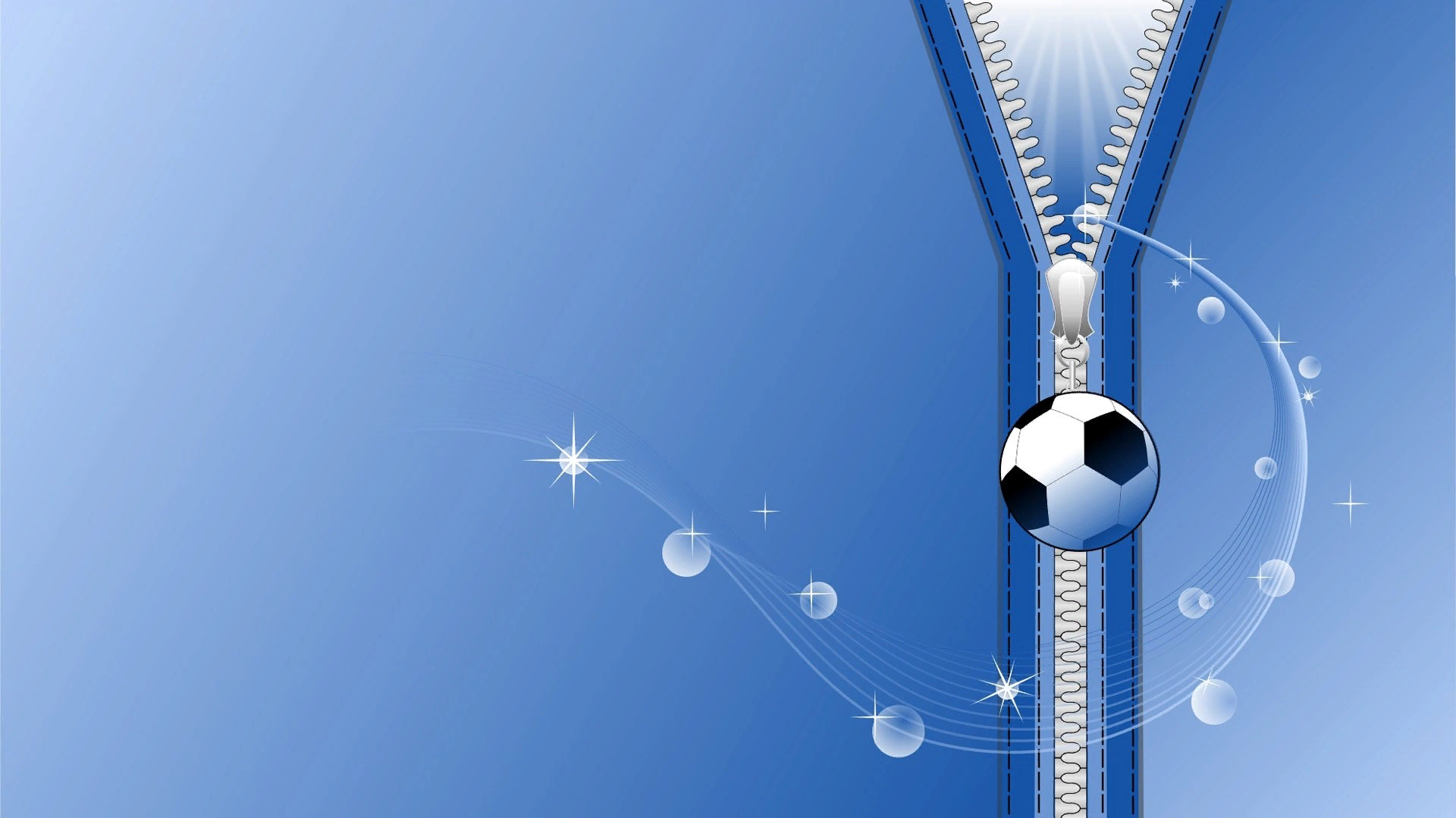 2.  Подлезание по палку (шнур) высота (40см), 2-3 раза
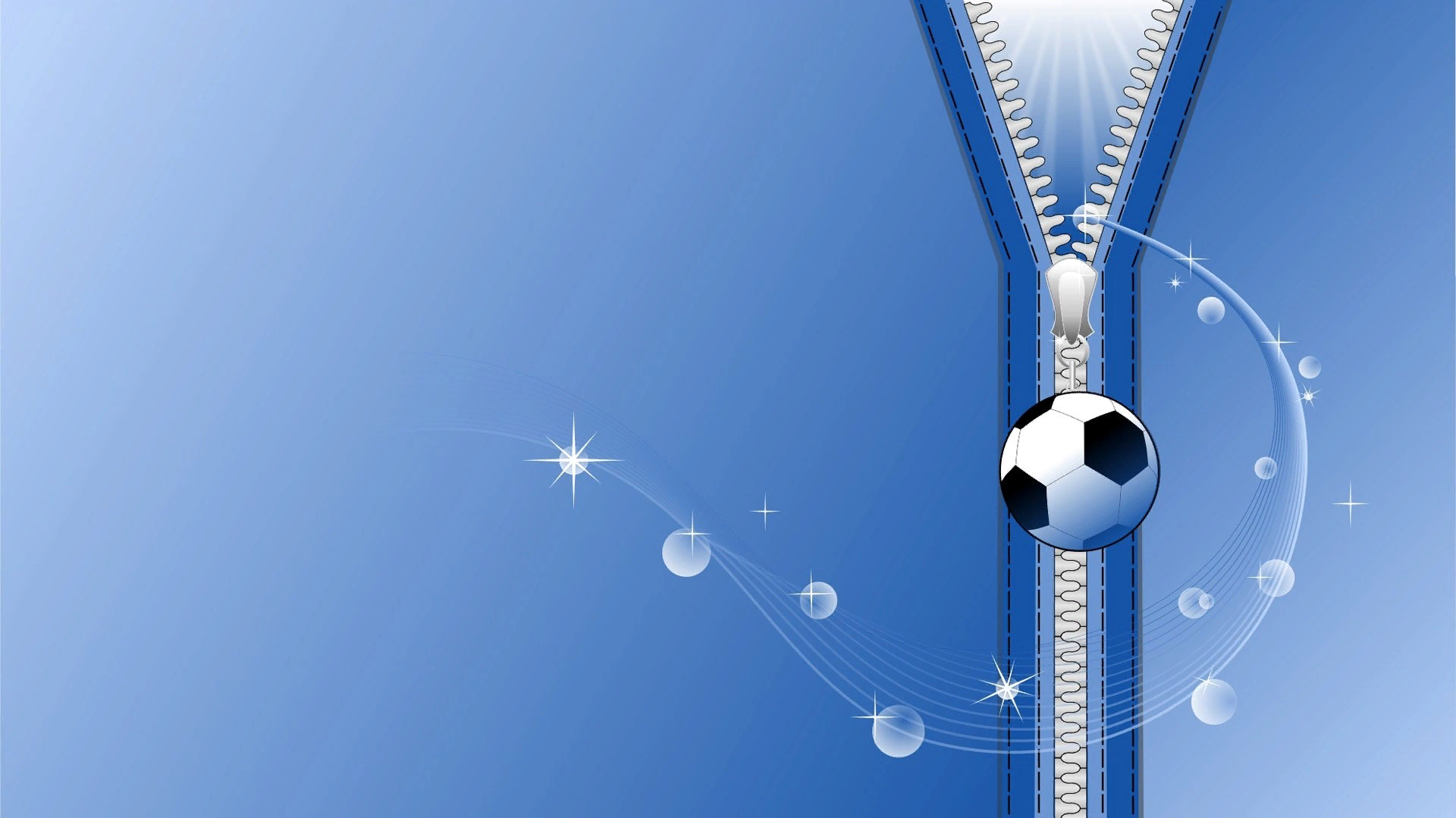 3.  Перешагивание через шнур (высота 40см)
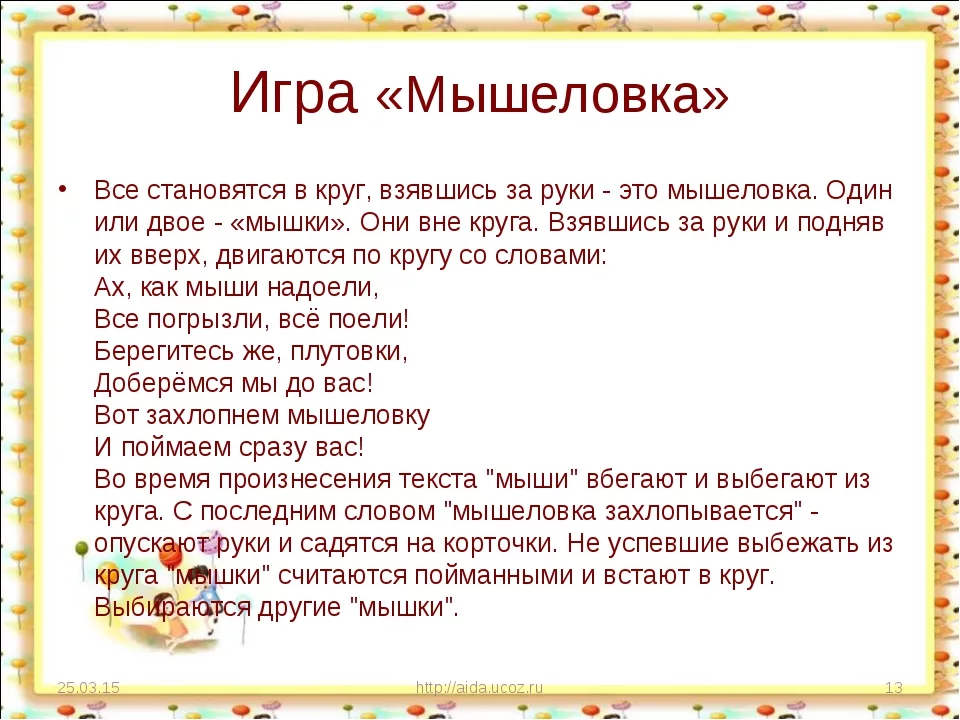 Мышеловка